DyneCloud 4K30P H.264 KVM 트랜시버  DY-700K
Technical Specification
- 영상압축코덱: H.264
- 해상도: 800x600 ~ 3840x2160@30Hz, 8 bit, 4:4:4
- 컬러 스페이스 및 크로마 서브 샘플링: YUV, RGB / 4:4:4, 4:2:2, 4:2:0
- 음성 규격: AAC-LP MPEG-4 G711, 24bit/최대 96kHz 샘플링비율(디지털), 스테레오 입출력, AD/DA 24bit/48kHz
- 비트전송속도: 256K ~ 100Mbps (커스텀 설정 가능)
- 지연시간 : <3프레임 (50ms in 60Hz)
- HDMI 단자 : 입력 1개, 출력 1개
- 네트워크 단자: 1G  RJ45 1개, SFP 1개
- 음성 단자: 스테레오 언발란스 입력 1개, 출력 1개
- 제어단자: RS-232 1개, RS-485 1개, IR I/O, LOGIC I/O , KVM용 USB 
- 전원공급 단자: DC12V & PoE (전원 이중화 )
- 정격용량: 12W
- 제품크기(HxWxD) : 30 x 180 x 130 (mm)
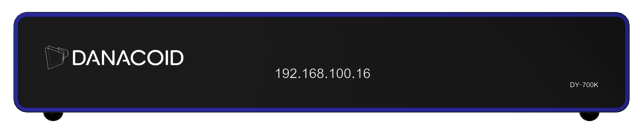 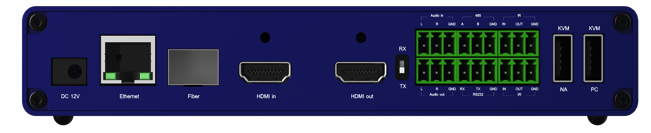 Features
4K30P 신호 입출력 트랜시버 (TX / RX 모드 선택 스위치)
최대 해상도: 3840x2160@30Hz
균등분할 멀티뷰 표출 (FHD: 16개 , 4K: 8개) / PiP 최소4개 이상 
무소음 팬리스 구조
비디오월 컨트롤 & KVM 기능 지원
실시간 시스템 상태 모니터링, 장치 오류시 경고 메시지 알람 
     (DN-Monitor 소프트웨어 옵션)
H.264 하드웨어 실시간 코덱 탑재
영상/음성 신호 동기화 전송을 위한 음성신호의 동기화 샘플링
전원 이중화 (DC전원공급 & + PoE)
Features
실시간 장비상태 표출을 위한 전면 OLED 디스플레이
실시간 입력 영상 모니터링용 다중 스트림 송출 (동영상 섬네일 GUI)
통합제어를 위한 RS232/485 시리얼 통신 지원
듀얼 네트워크 포트를 이용한 네트워크 이중화 지원 (RJ45 & SFP)
무신호 입력시 저장된 배경 이미지 표출 
자막 오버레이 기능 ( GUI 프로그래밍시 프리셋 설정)
HDMI 루프 출력 ( 압축처리 영상 출력)